Створення умов для професійної мобільності педагогічних працівників закладів освіти Балаклійського району
Швід Світлана Анатоліївна
Начальник відділу освіти
Слово міністра
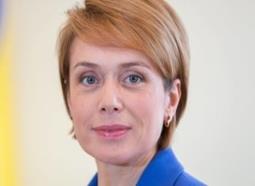 «Коли ми говоримо про нову українську школу, ми перш за все говоримо про новий зміст освіти в цій школі .  
Діти мають здобути уміння і компетентності ХХІ століття, які
узгодженні країнами Європейського Союзу, і які сьогодні потрібні сучасному українцю. 
Окрім знання рідної державної мови, двох іноземних мов, інформаційних технологій, уміння критично мислити, аналізувати, працювати в команді, навичок фінансової грамотності, навчатися впродовж життя бути відповідальними громадянами своєї країни. 
Нашим дітям потрібна освіта для життя. 
І це головна мета нової української школи»
міністр  освіти і науки України
                                                                                                  Лілія Гриневич
Закон України «Про освіту» :
Мережа 2018 / 2019 навчальний рік
1
Опорний заклад
1
гімназія
33 заклади загальної середньої освіти
53 заклади освіти
8 НВК
2
філії
3
ліцеї
15 ЗДО
1 МНВК
2 
ЗПО
Кількісно-якісний склад педагогів
Кількість педпрацівників
1102
Вища категорія
393
Тарифні розряди
247
Старший учитель
141
Методист 103
Друга категорія
101
Перша категорія
170
Спеціаліст
97
Нагороджені відомчими нагородами
Дошкільна освіта
26 
Заклади дошкільної освіти
2153 дитини
15 ЗДО
9 НВК
2 ліцеї
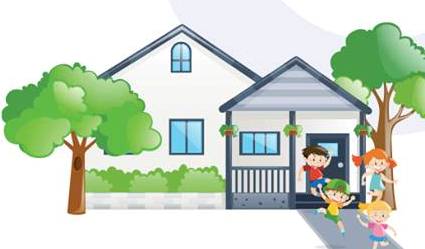 Охоплено 94 % дошкільнят
Середній показник чисельності дітей у ЗДО
90 дітей на 100 місць у ЗДО
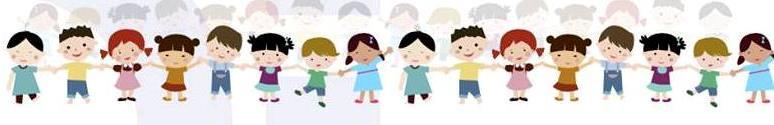 Дошкільна освіта
 14 березня 2018 року відкрито дошкільний підрозділ у Бригадирівському ліцеї на 20 місць.
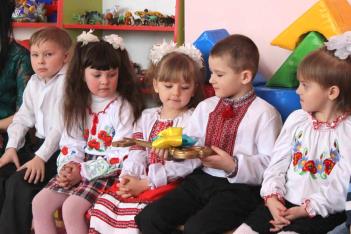 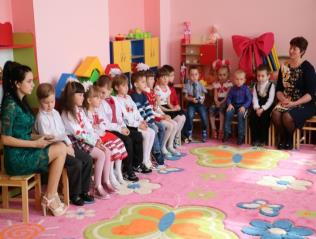 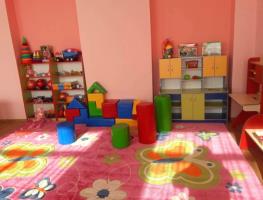 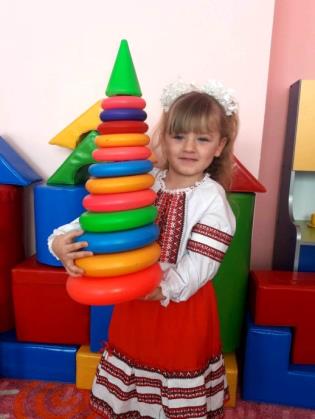 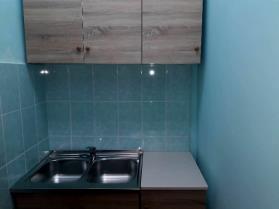 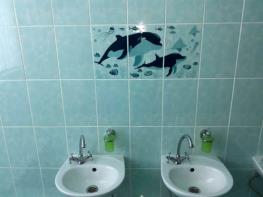 Дошкільна освіта
1 вересня 2018 року відкрито дошкільний підрозділ в 
Залиманському ліцеї на 20 місць.
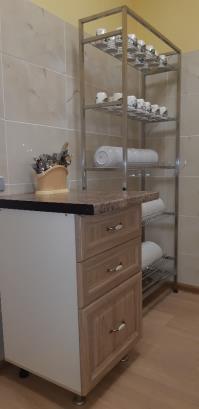 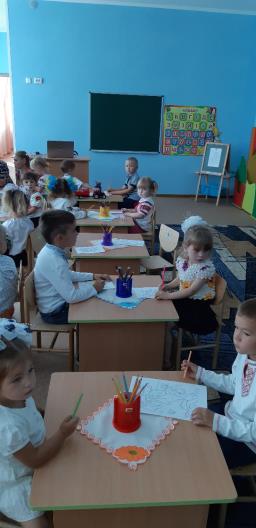 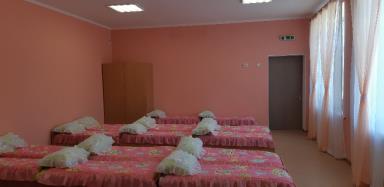 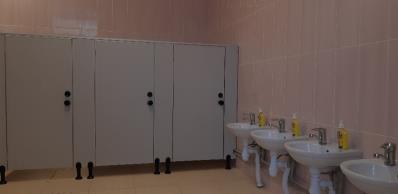 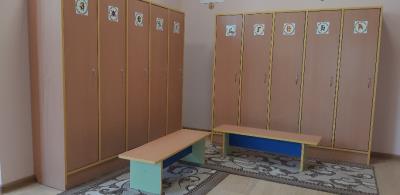 Створення умов у закладах дошкільної освіти
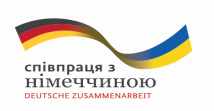 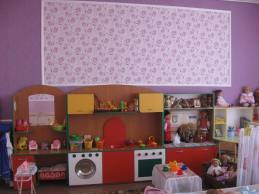 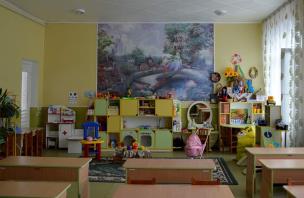 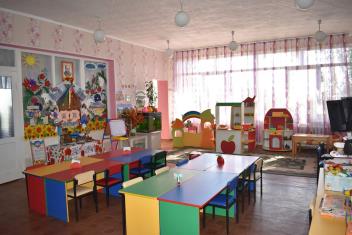 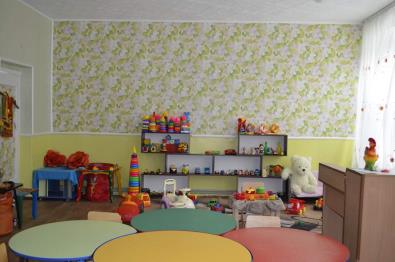 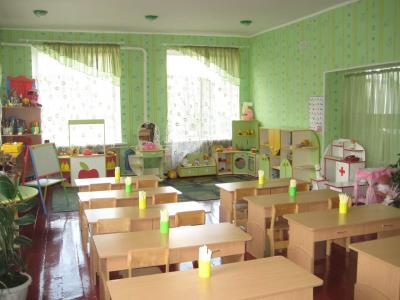 Створення умов у закладах дошкільної освіти
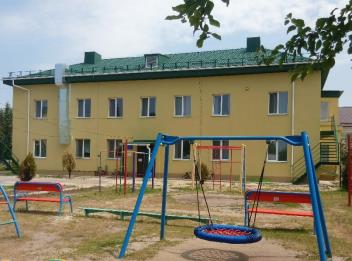 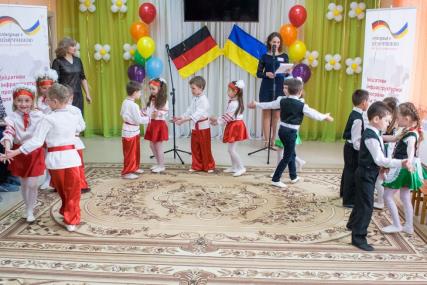 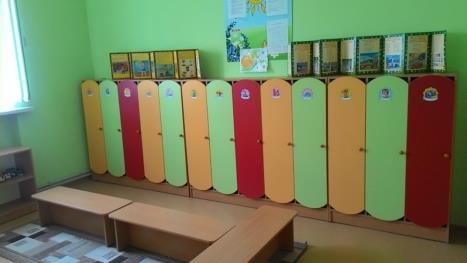 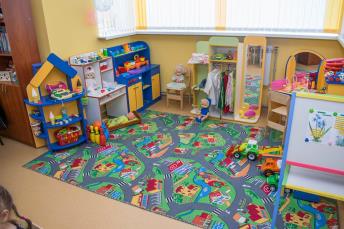 Створення умов у закладах дошкільної освіти
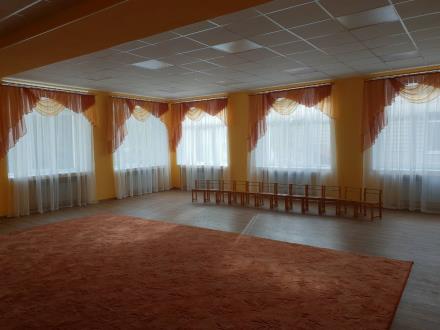 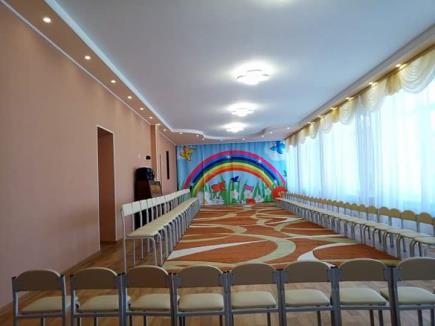 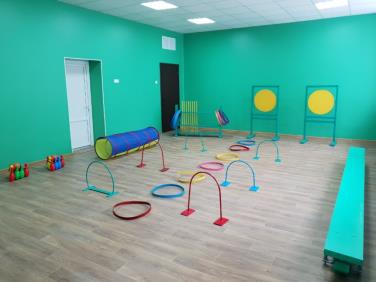 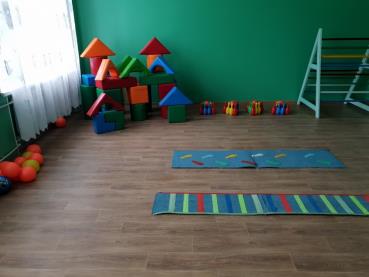 Створення умов у закладах дошкільної освіти
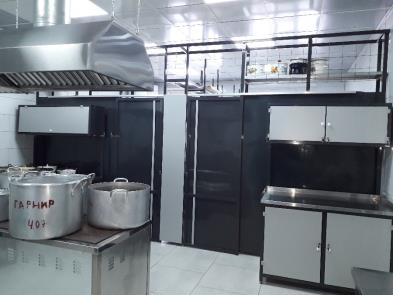 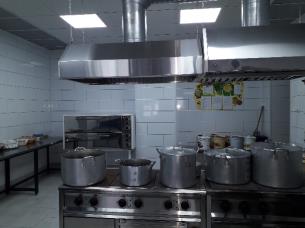 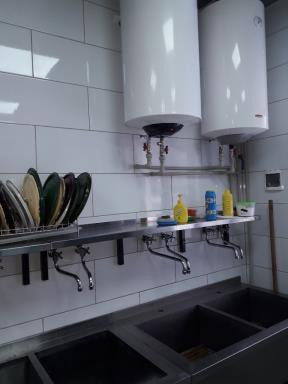 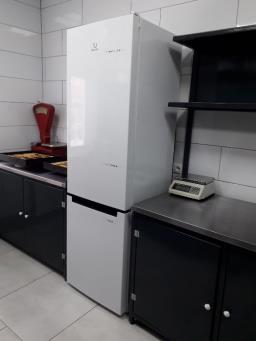 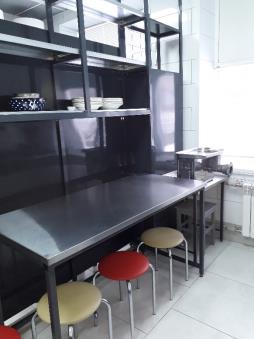 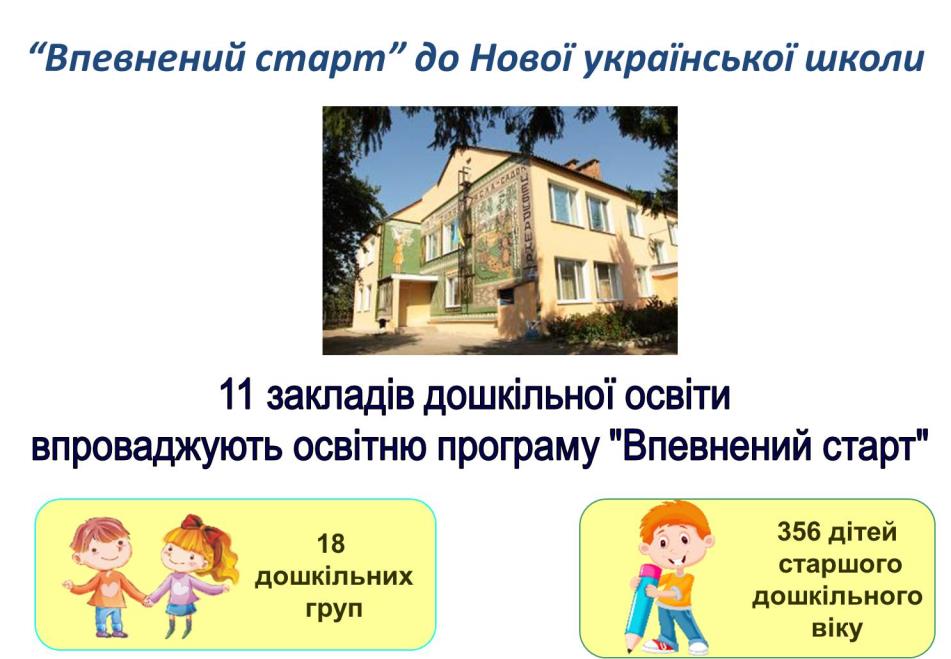 Оновлена програма«Впевнений старт»
ГРИФ «Рекомендовано МОН України» (лист МОН України № 1/11-7684 від 01.08.2017)

Розроблена  відповідно до Базового компонента дошкільної освіти

Відповідає положенням концепції  освітньої реформи «Нова українська школа»
Навчання педагогівзакладів дошкільної освіти за програмно-методичним комплексом «Впевнений старт»
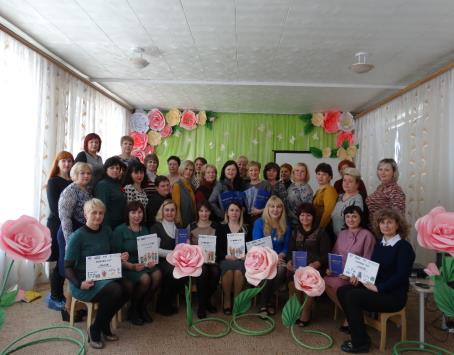 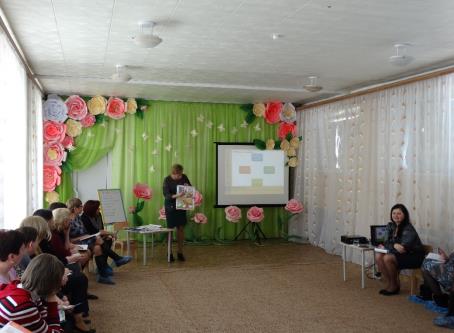 Навчально-методичний комплект «Впевнений старт»
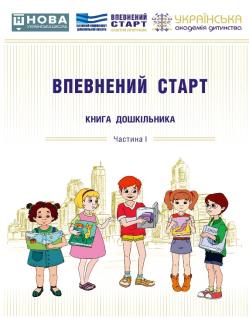 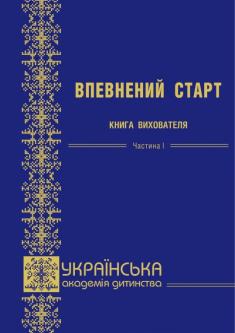 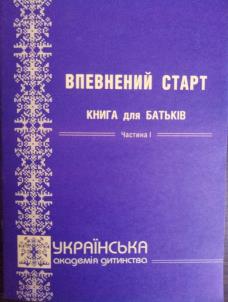 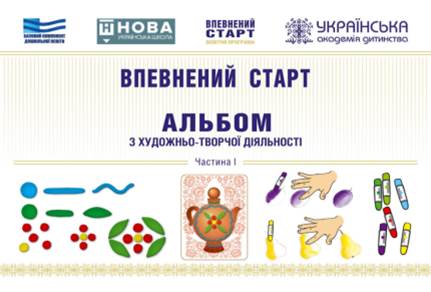 Переваги комплекту «Впевнений старт»
цілісність навчально-методичного комплекту(Програма + Книга вихователя + Книга дошкільника + Альбом + Книга для батьків +Портал)
зручність у використанні
структурованість інформації
можливість працювати педагогам різного кваліфікаційного рівня: від початківця до майстра
комплект працює на соціальну групу (педагоги, діти і батьки)
демо-версія порталу vstart.com.ua – додатковий матеріал, відео-поради з проведення занять від авторів
окремо представлено відео-контент для педагога і для батьків (допомога вихователям у здійсненні просвітницької  роботи)
Участь делегації Харківської області у Всеукраїнському науково-практичному семінарі тренерів ‒ представників проекту «Впевнений старт»
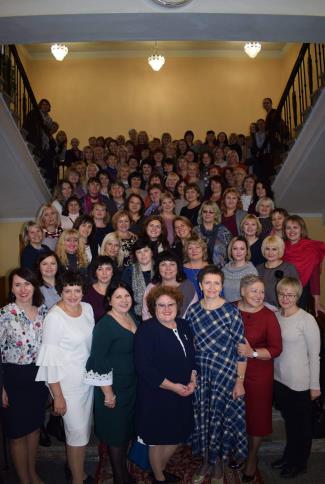 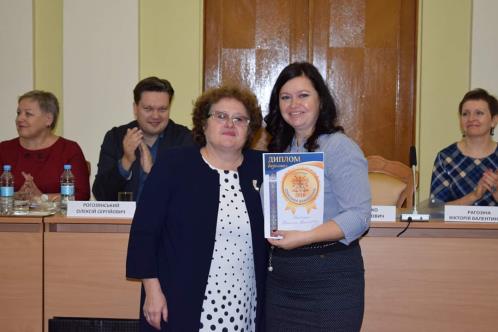 Реалізація принципів перспективності і наступності
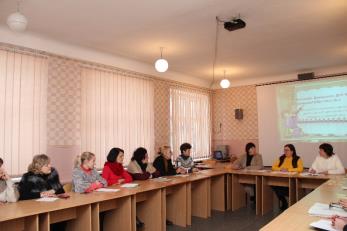 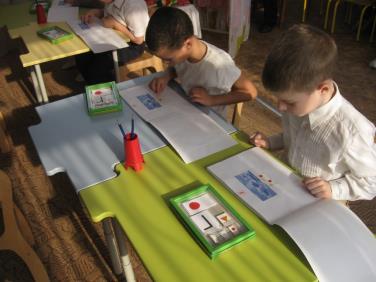 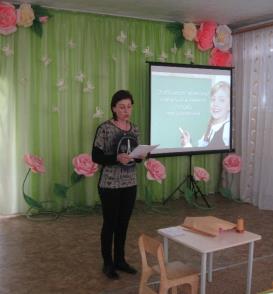 Реформування початкової ланки освіти, як фундаменту Нової української школи
У 2018 році у закладах загальної середньої освіти району
Кількість перших класів
Кількість учнів перших класів
46
737
Освітній простір
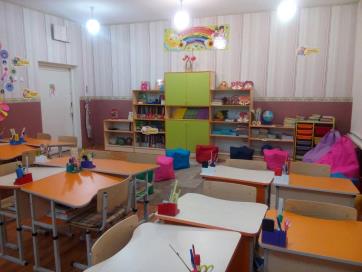 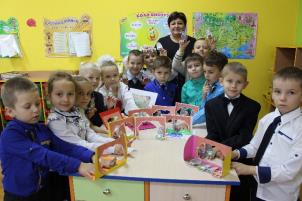 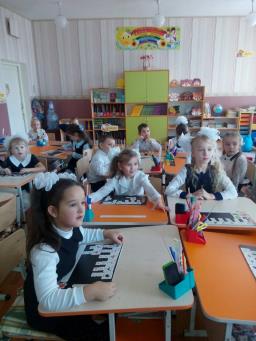 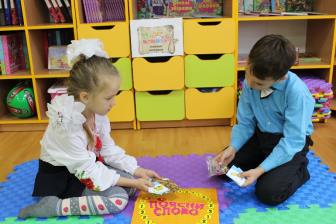 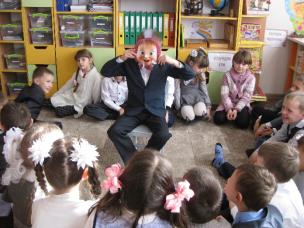 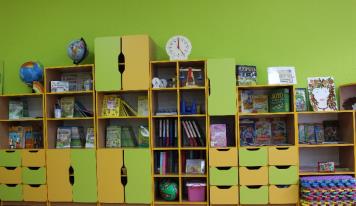 Освітній простір
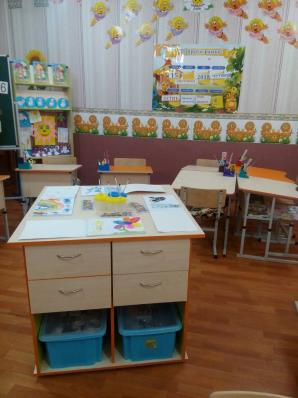 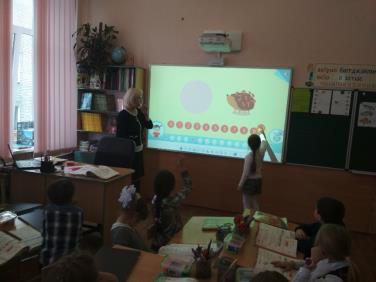 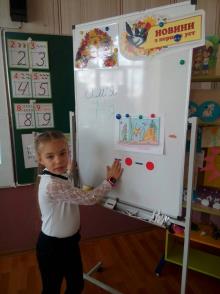 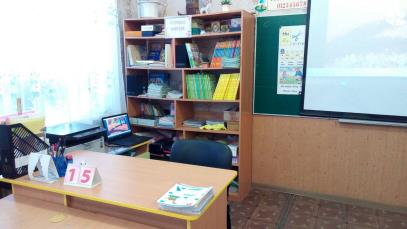 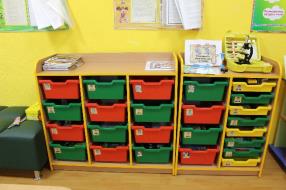 Освітній простір
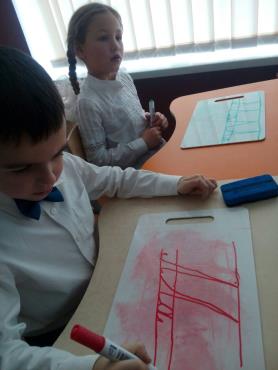 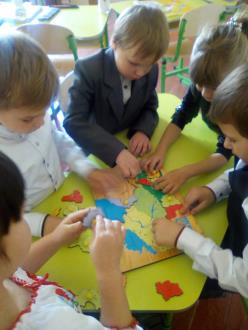 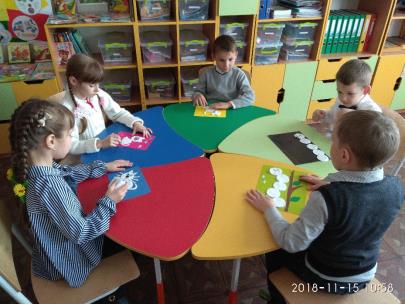 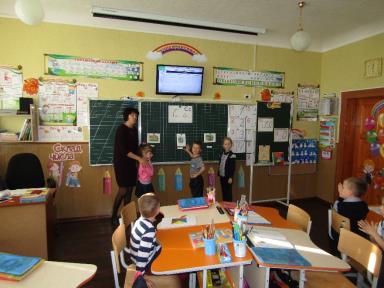 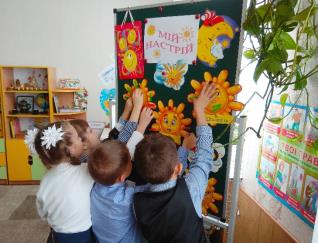 Освітній простір
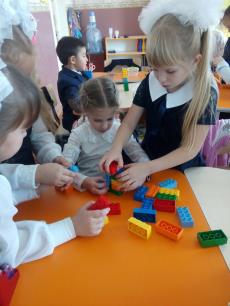 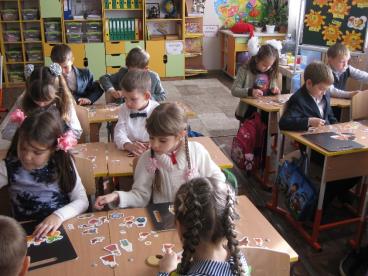 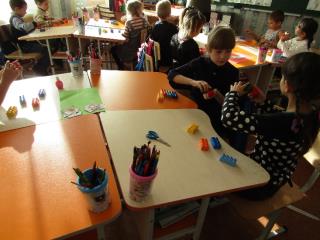 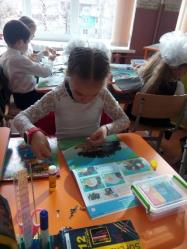 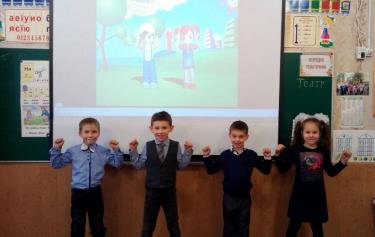 Навчання педагогічних працівників
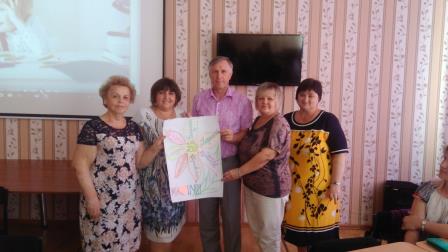 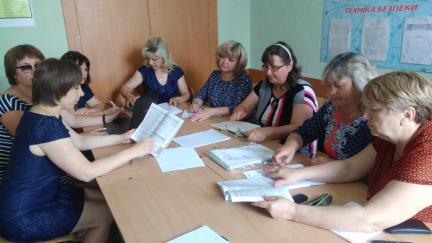 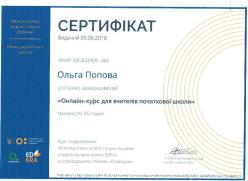 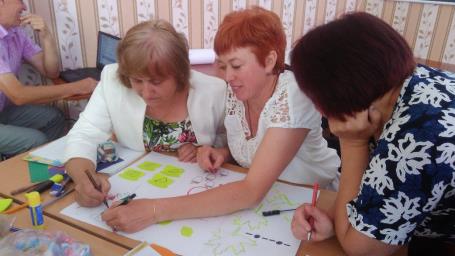 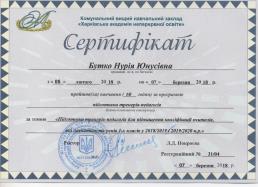 Сучасні кабінети
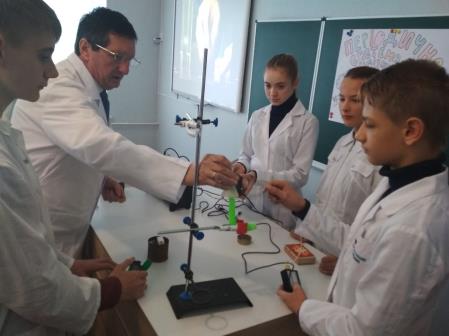 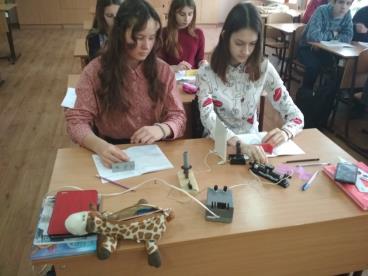 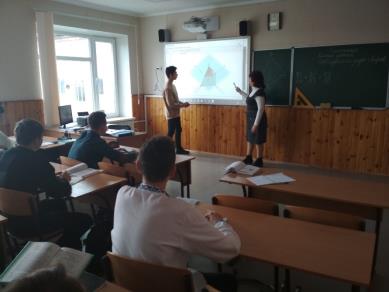 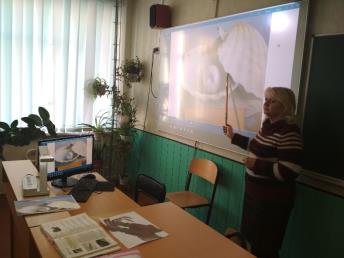 Сучасні кабінети
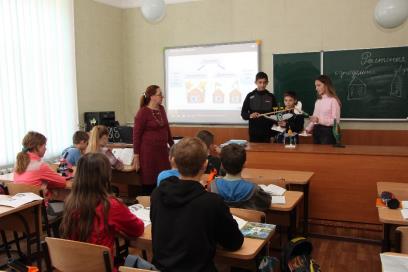 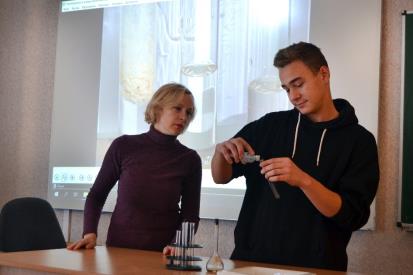 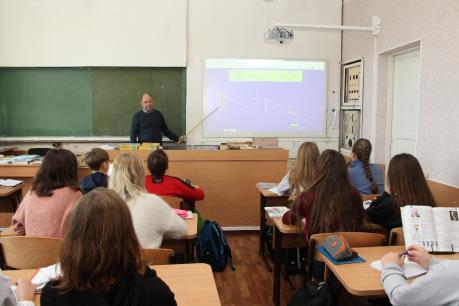 Щоб концепція Нової української школи була успішно впроваджена, директори закладів освіти мають стати лідерами змін у середній освіті
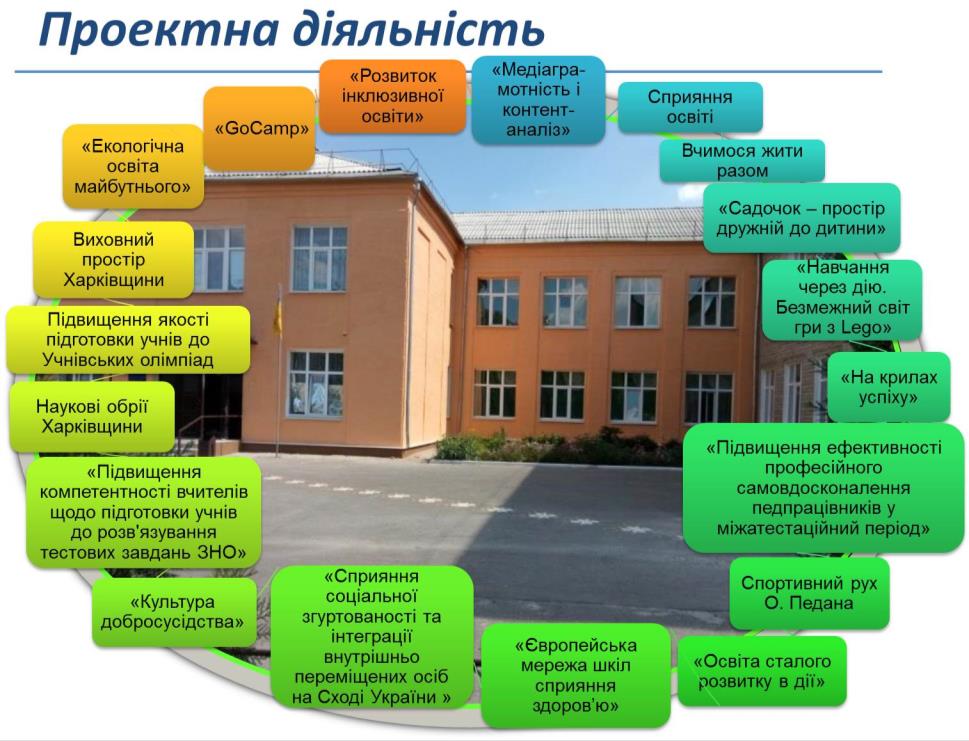 Україно-американський проект міжнародної допомоги «Медіаграмотність і контент-аналіз»
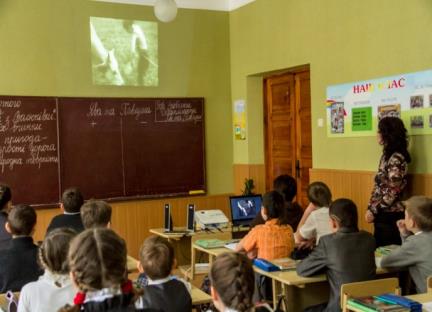 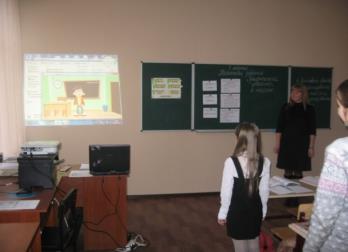 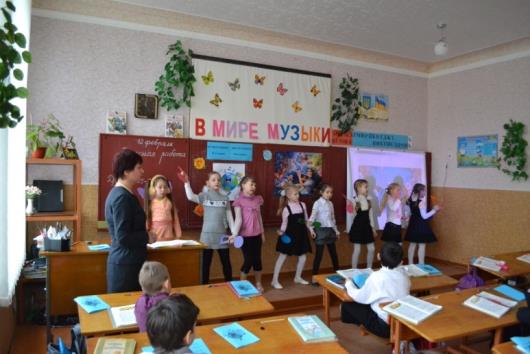 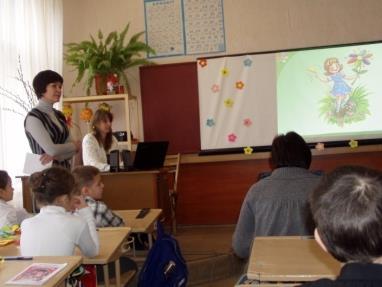 Проектна діяльність у закладах дошкільної освіти
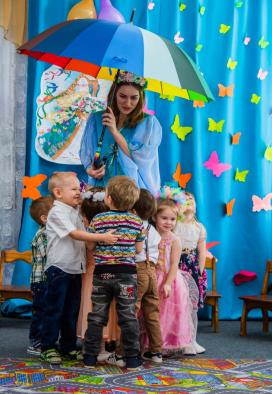 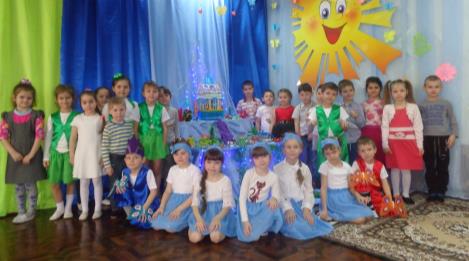 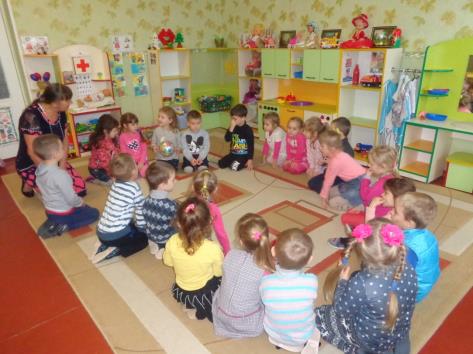 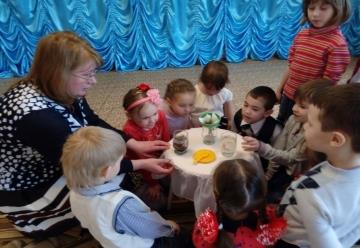 Проект «Освітньо-екологічний центр «Екологічна освіта майбутнього»
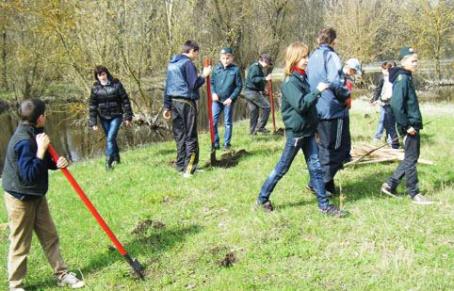 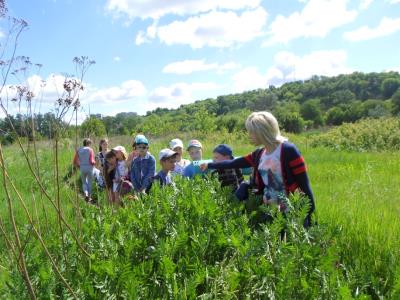 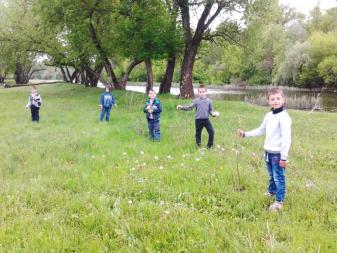 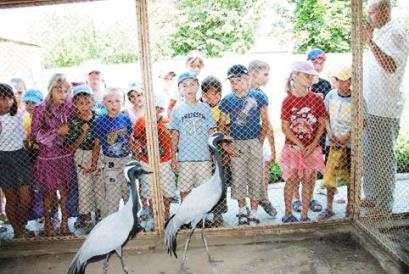 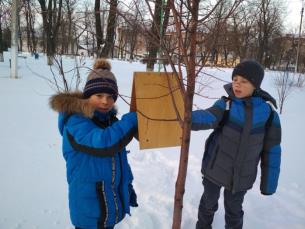 Поширення досвіду роботи
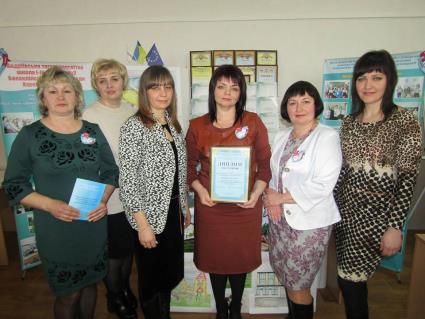 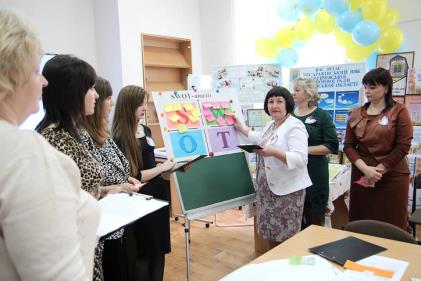 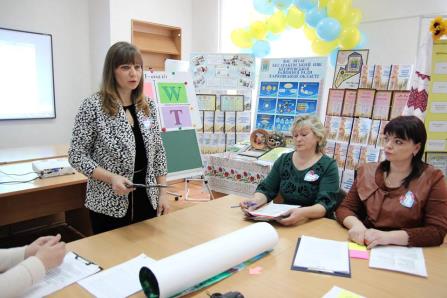 Поширення досвіду роботи
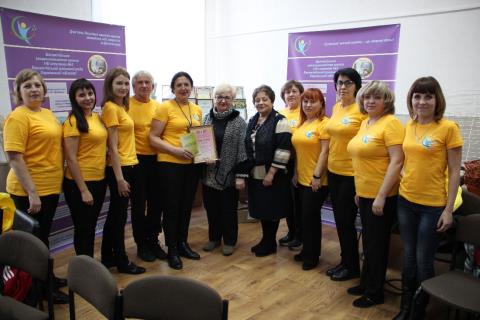 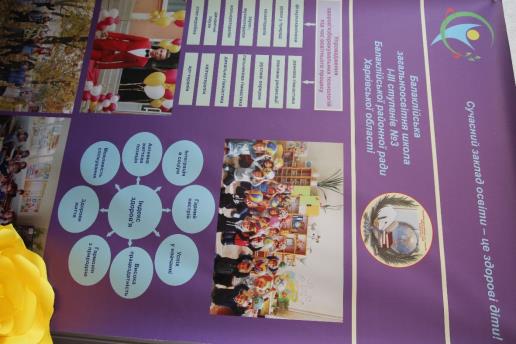 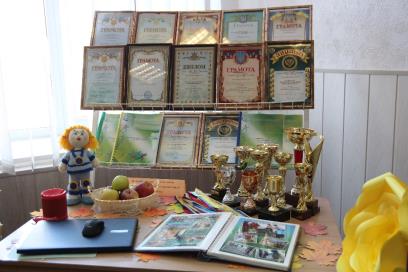 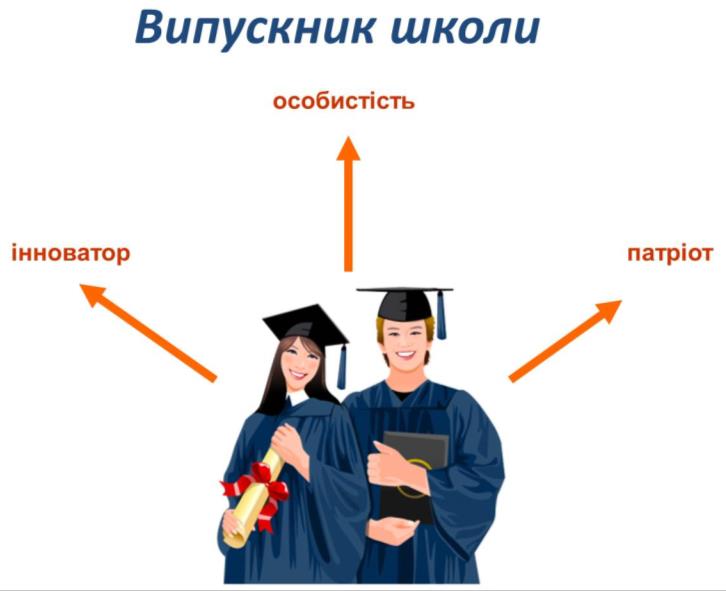 10 ключових компетентностей випускника школи
Система стимулювання результатів роботи
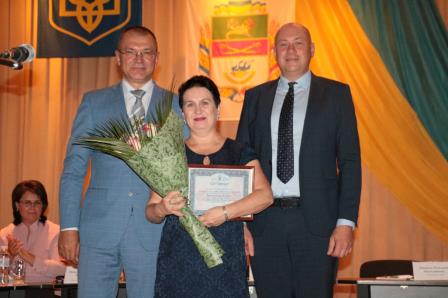 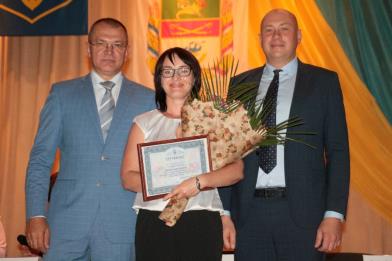 Мережа закладів з інклюзивним навчанням
Ресурсна кімната
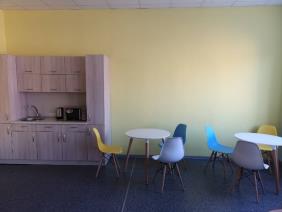 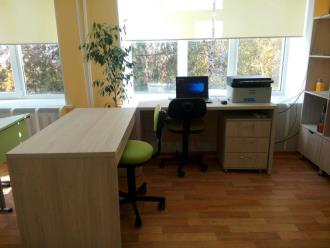 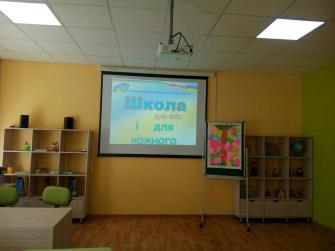 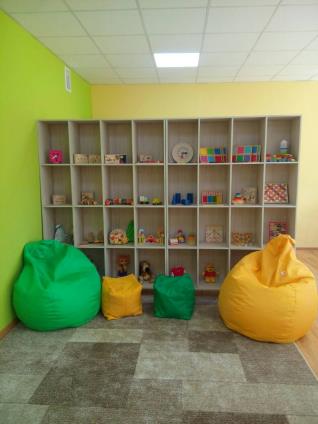 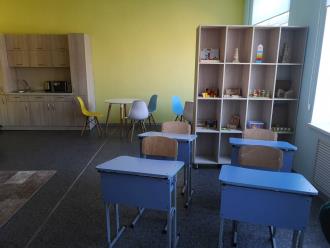 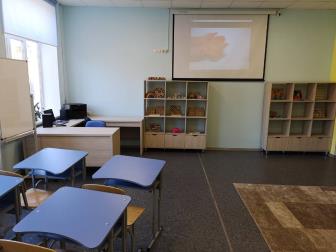 Медіатека
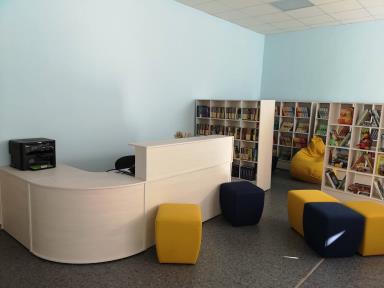 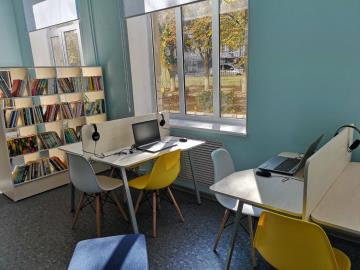 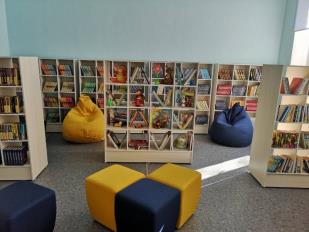 Балаклійський інклюзивно-ресурсний центр
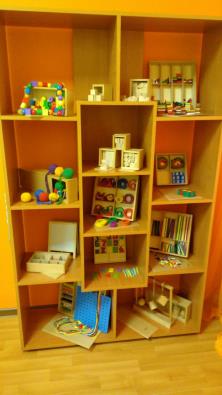 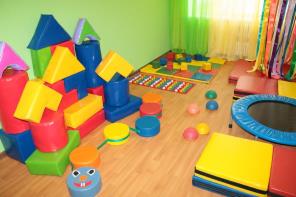 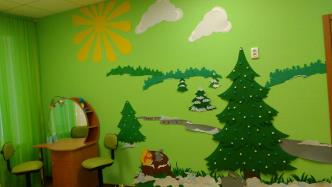 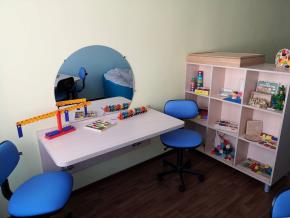 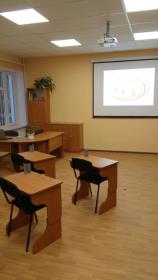 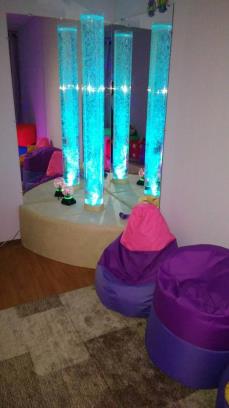 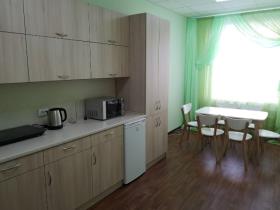 Проект «Розвиток інклюзивної освіти в Харківській області»
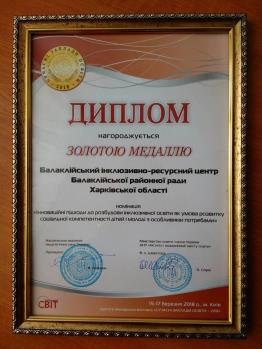 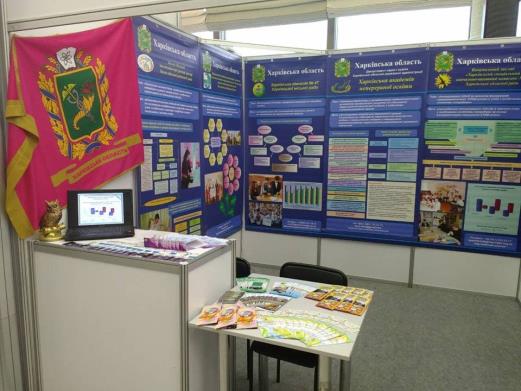 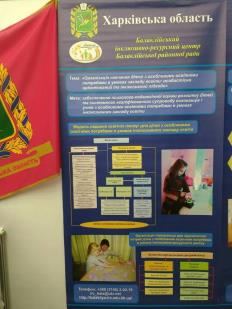 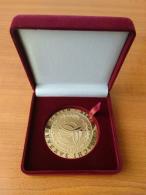 Успішна школа-успішна держава
Дякую за увагу!